Kaczka
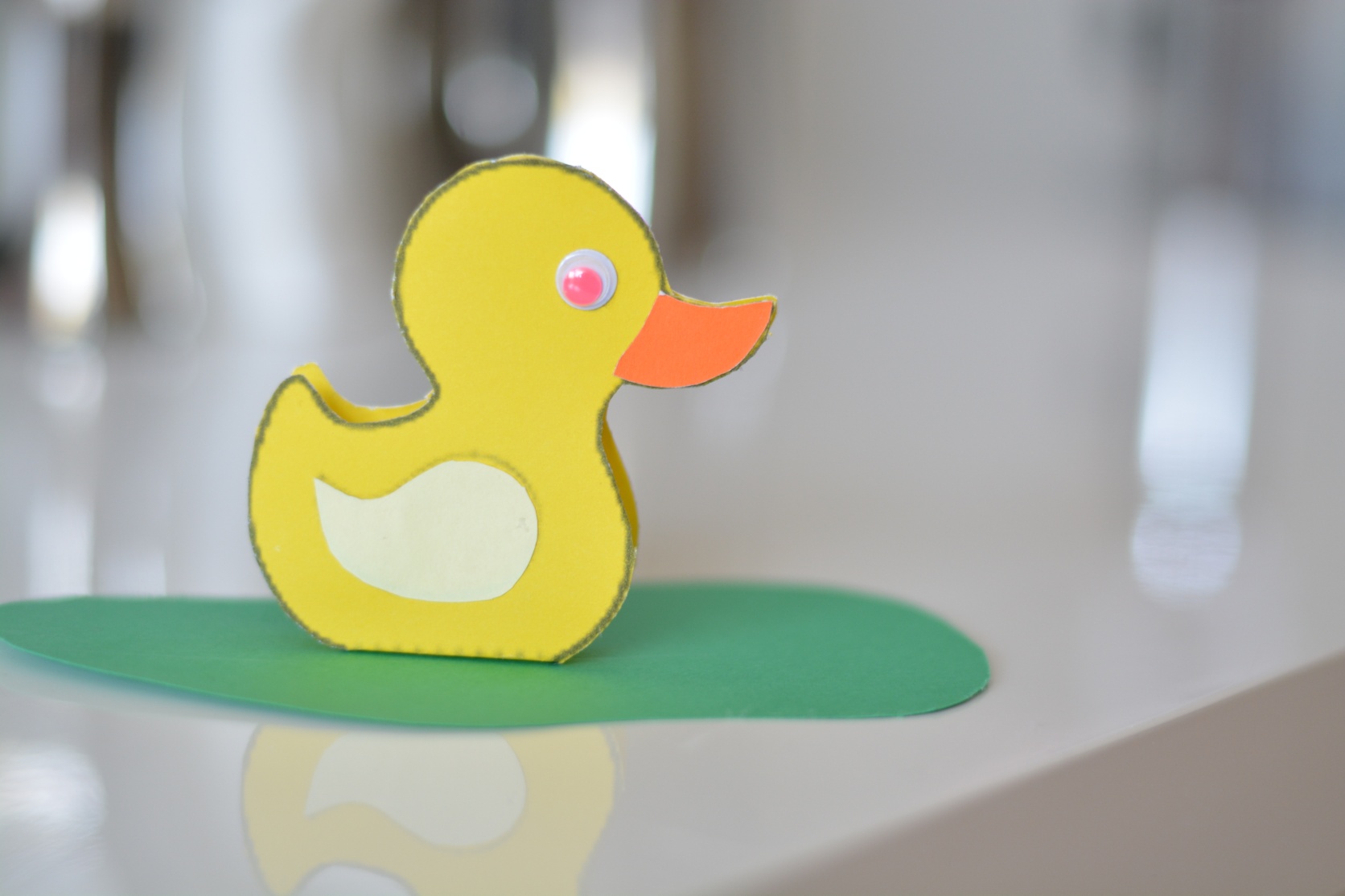 Przygotuj:
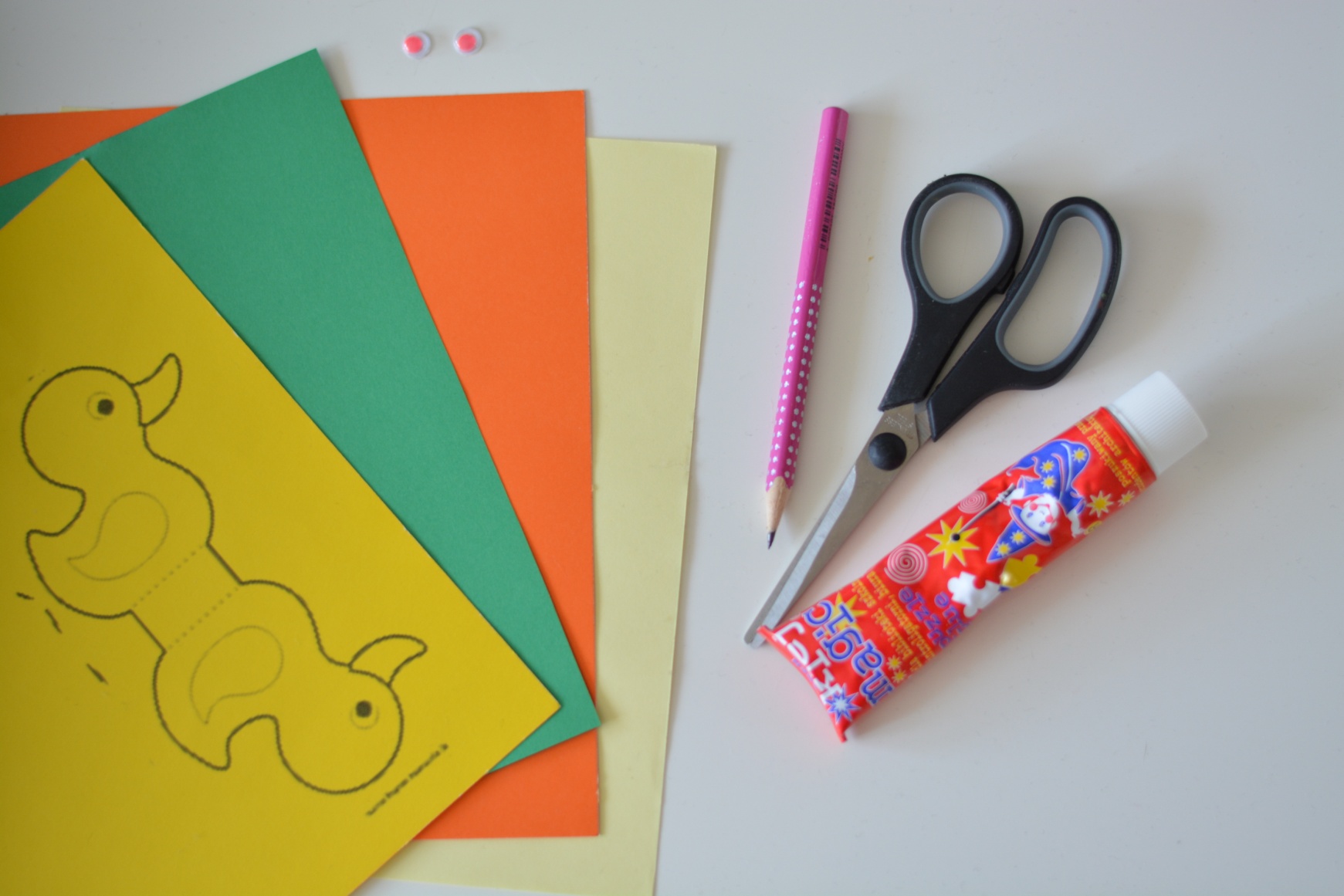 Wytnij elementy
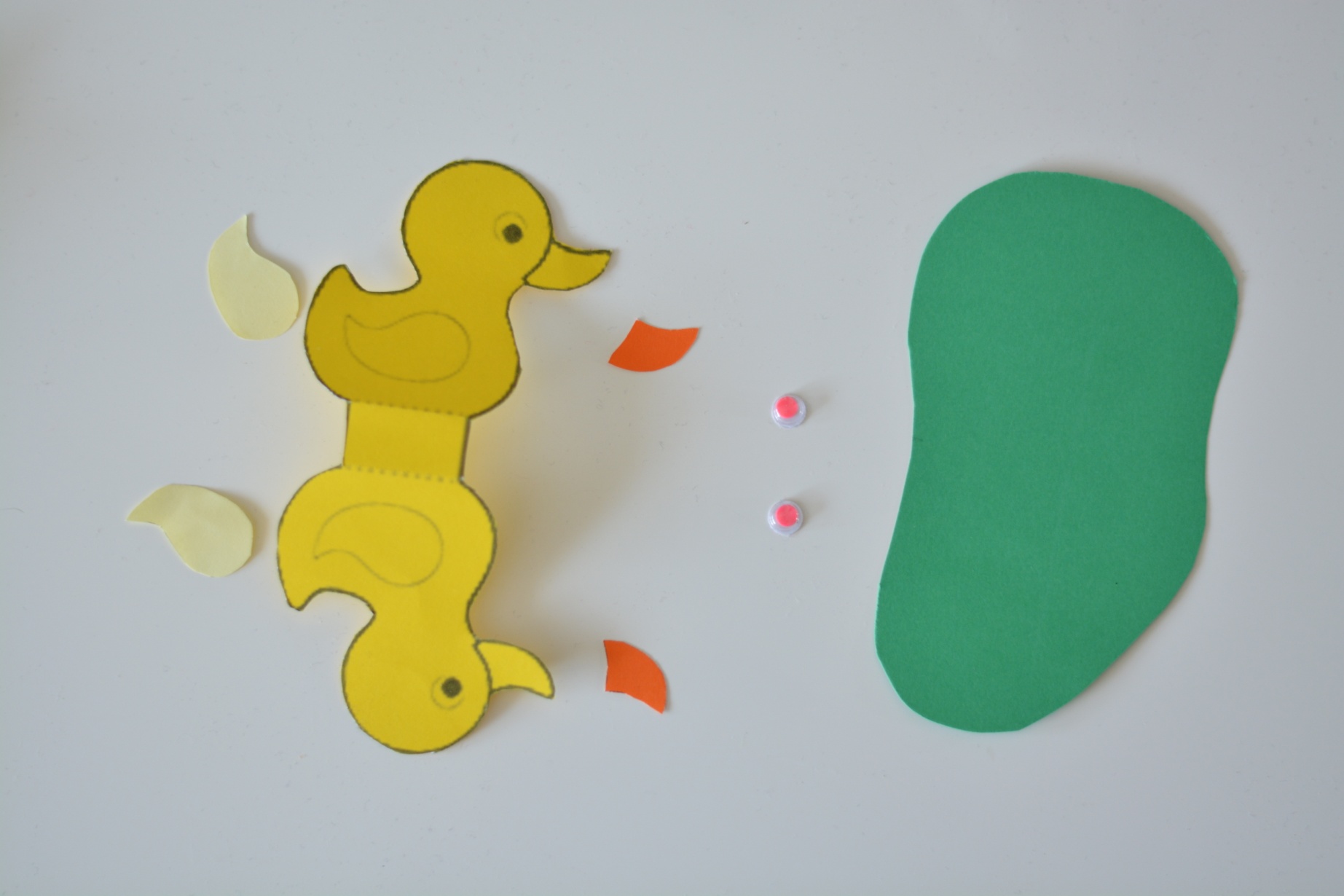 Połącz elementy
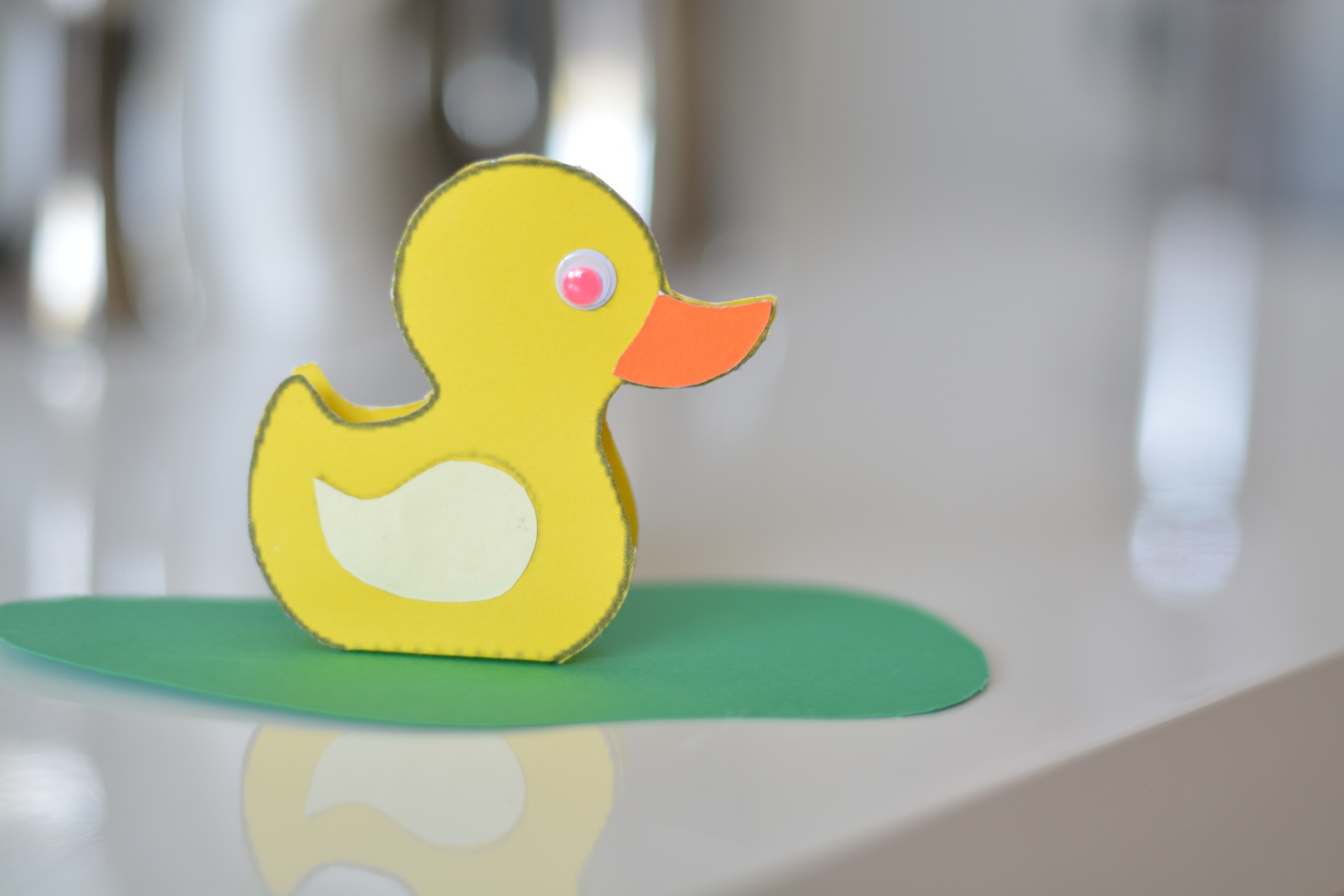 Można w niej ukryć coś słodkiego
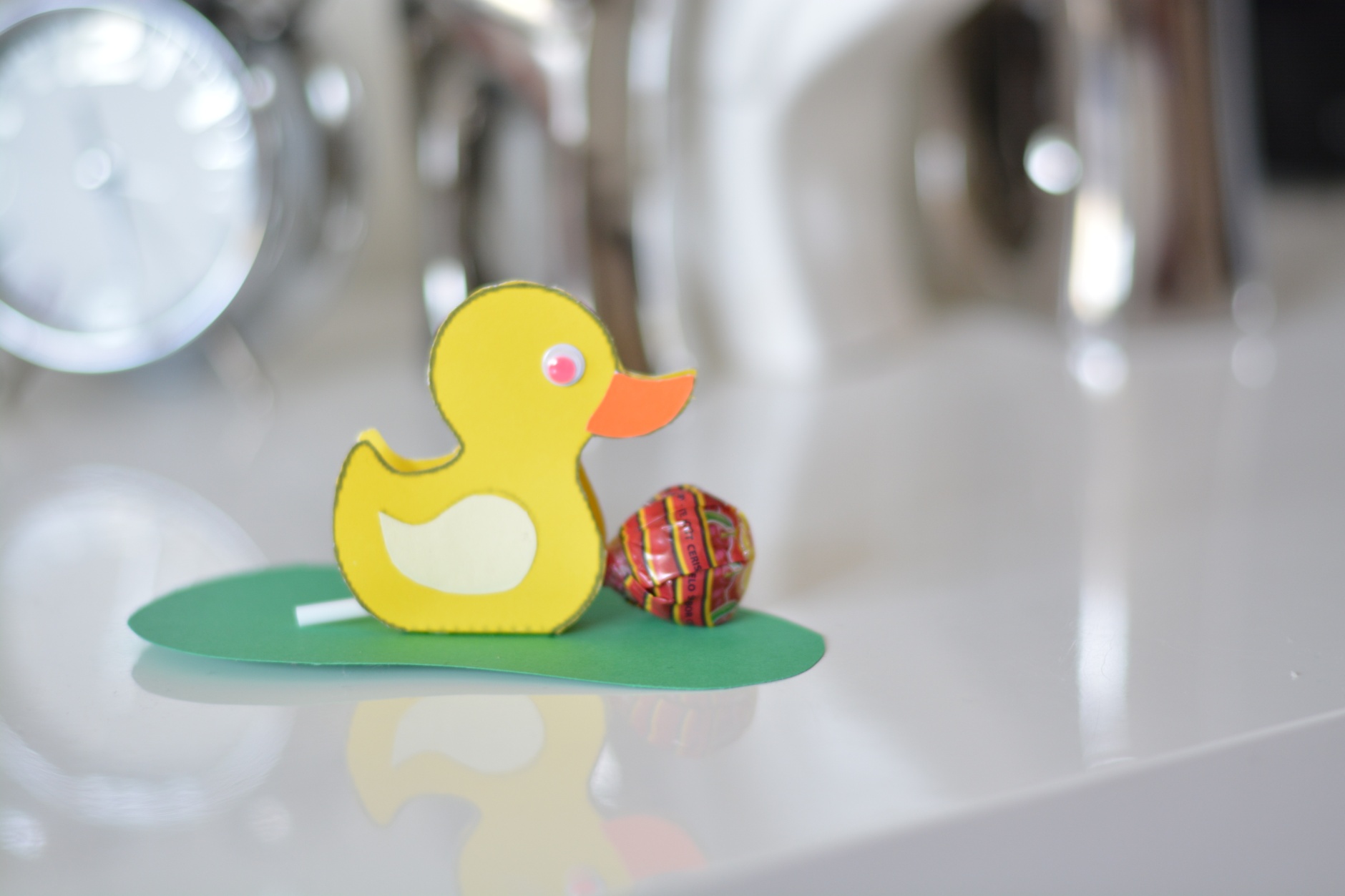 Lub to:
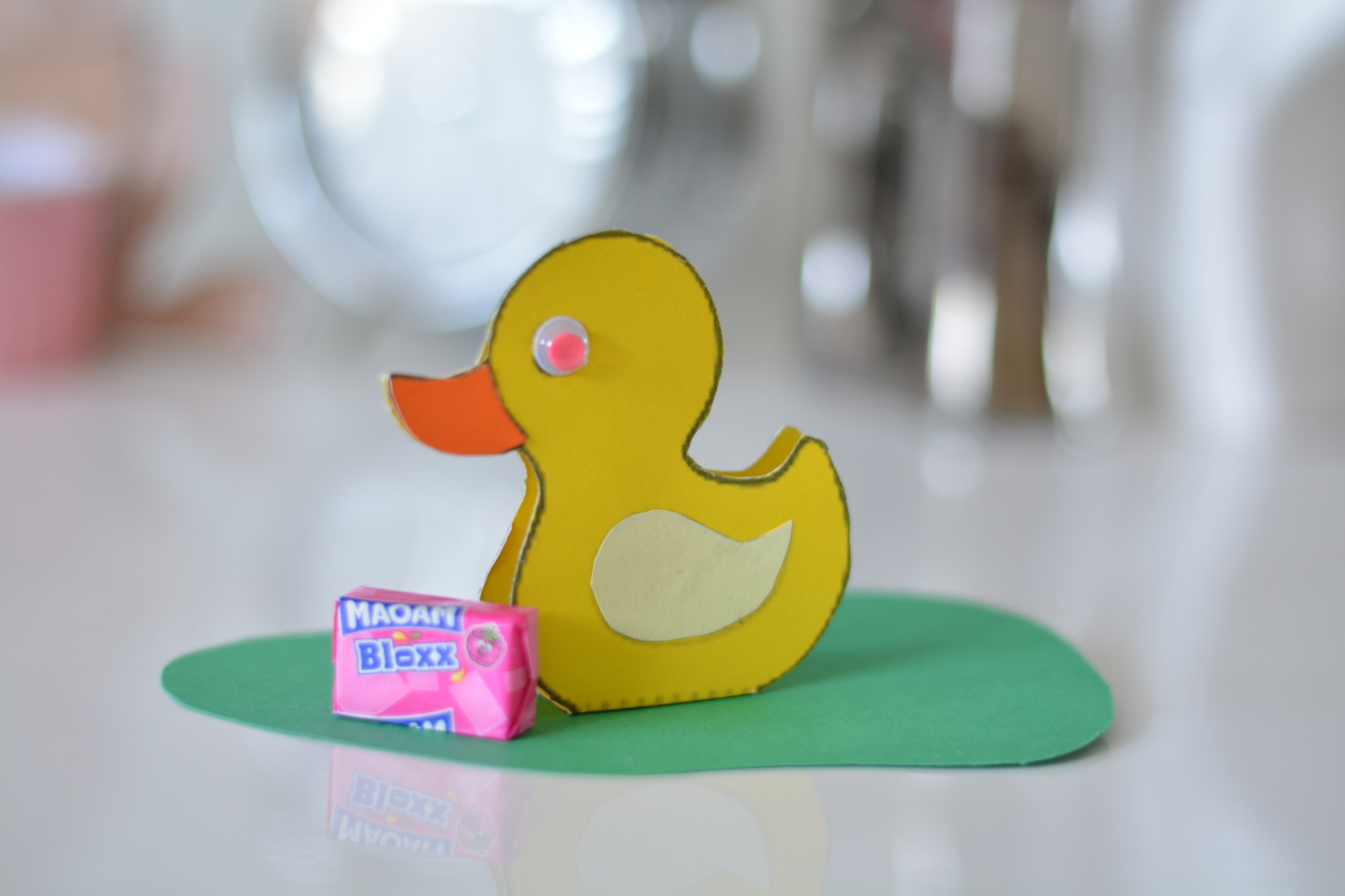 Spodobała się ?
KACZKA